Die Datenstelle des Nationalen Open-Access-Kontaktpunkts OA2020-DE
12.09.2017 | 11. Open-Access-Tage, DresdenDr. Bernhard Mittermaier, Forschungszentrum Jülich
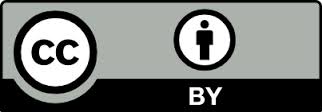 Wofür eine Datenstelle?
- Ausschreibung Open-Access-Transformationsverträge:
„Für Vertragsabschlüsse legen Sie bitte im Antrag dar, (..) wie die Ermittlung der für die Verhandlungen nötigen Daten vorgenommen wurde;“
„Alle Vertragsvorbereitungen sollen in Abstimmung mit dem Nationalen Open-Access-Kontaktpunkt umgesetzt werden.“
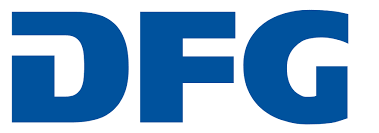 1
Der Ansatz in DEAL
Erstes Halbjahr 2015: Adressen einsammeln

Abfrage Juli 2015:
allgemeine Angaben zur Einrichtung (FTE, Zeitschriftenetat)
Angaben zum Vertrag (welches Konsortium, welche Pakete, Titel-Umfang, Kosten, Vertragszeitraum, Ausstiegsklauseln)
Statistische Angaben zur Nutzung des Zeitschriftenangebots (COUNTER JR1 Reports der drei Verlage 2012 bis 2014)

Abfrage August 2017:
Vertragslaufzeit, Vertragsstatus
Ausgaben 2016 und 2017
Cell Press
skaliert das??
1
Datenfluss - Konzept 1
Größenordnung n = 102
Bibliothek 1
Bibliothek 2
Bibliothek 3
Bibliothek (n)
…...
OA2020-DE
Verhandlungs-
führer 1
Verhandlungs-
führer 2
Verhandlungs-
führer (n)
1
Größenordnung n = 100 - 101
[Speaker Notes: Konzept 1: alle Bibliotheken liefern an eine zentrale Stelle alle Daten; alle Datennutzer erhalten Daten von dieser zentralen Stelle. Intuitive Lösung, die allerdings keine Rücksicht auf die tatsächlichen Gegebenheiten nimmt]
Datenfluss - Konzept 2
Größenordnung n = 102
Bibliothek 1
Bibliothek 2
Bibliothek 3
Bibliothek (n)
…...
System 1
1
[Speaker Notes: Konzept 2: dezentrales Konzept: Bibliotheken liefern (unterschiedliche) Daten an verschiedene Systeme]
Datenfluss - Konzept 2
System 1
System 2
System 3
System (n)
…...
Größenordnung 
n = 100
OA2020-DE
Verhandlungs-
führer 1
Verhandlungs-
führer 2
Verhandlungs-
führer (n)
…...
1
Größenordnung n = 100 - 101
[Speaker Notes: … von denen NOAK die Daten bezieht. Datennutzer erhalten Daten von NOAK. Etwas kompliziertere Lösung, die aber auf bestehende Systeme aufbauen kann.]
Daten 1 – Subskriptionen und Ausgaben
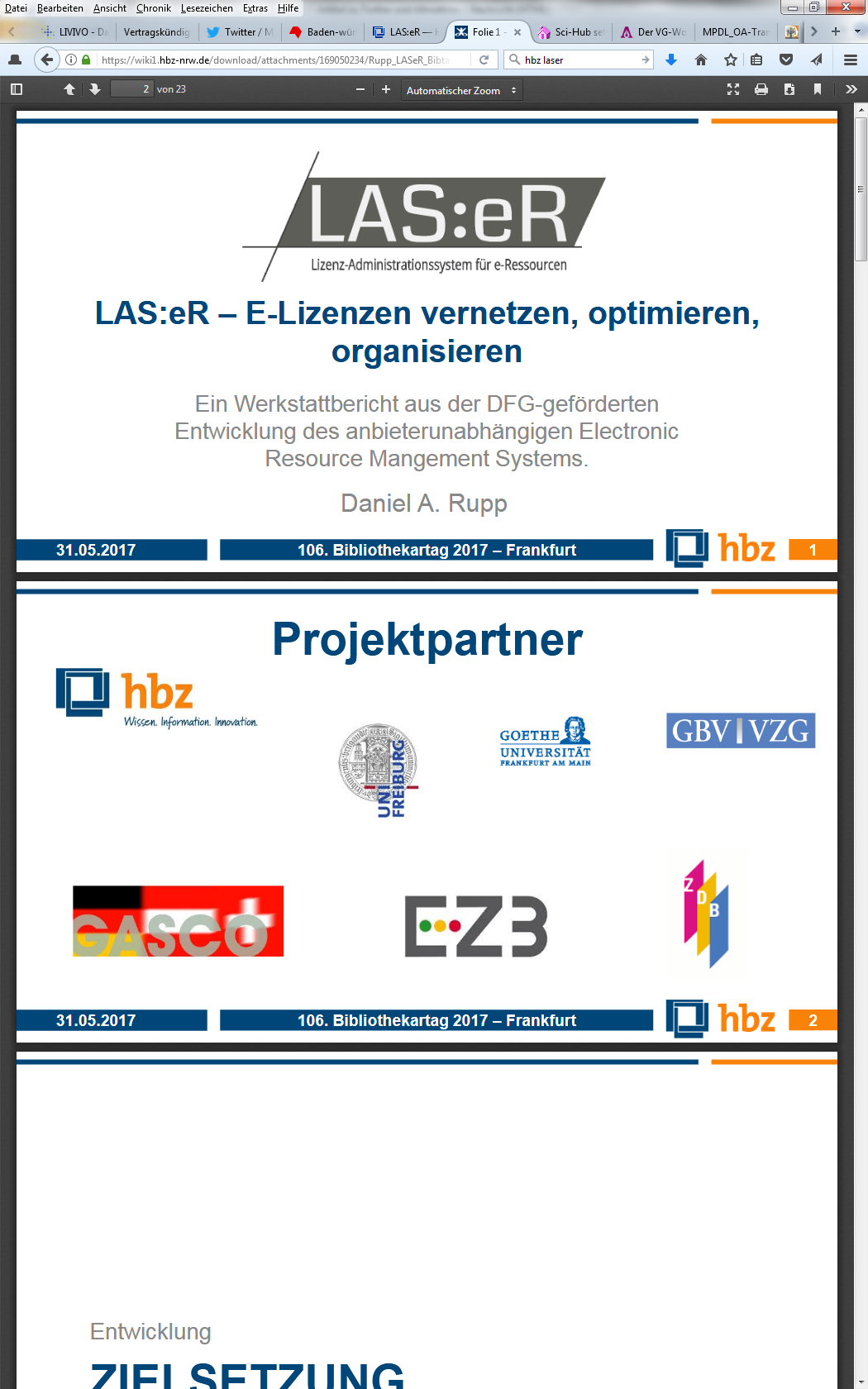 1
[Speaker Notes: Folie 6-9: Daten, die man zur Verhandlung eines Transformationsvertrags für eine einzelne Einrichtung benötigt]
Daten 2 – Nutzung
Nationaler Statistikserver
1
Daten 3 – Publikations- und Zitationszahlen
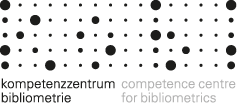 1
Daten 4 – Publikationsausgaben
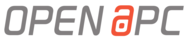 1
Ideale Welt: Bestehende Systeme
OpenAPC wird erweitert auf alle Arten von Publikationsgebühren.
OpenAPC erfasst auch Finanzierungsquellen.
LAS:eR ist betriebsbereit.
LAS:eR erfasst auch Finanzierungsquellen.
Der Statistik-Server ist für alle Einrichtungen nutzbar und in der Lage, nach Autorisierung die Nutzungsstatistiken aller Einrichtungen einzuspielen.
Der Statistik-Server ist an LAS:eR angebunden.
Die ZDB enthält eine verwendbare Zuordnung Zeitschrift <-> Verlag (GOKb).
1
[Speaker Notes: Folie 12-14: wie könnte die Lösung aussehen? Hier: was fehlt bei den bestehenden Systemen noch?]
Ideale Welt: Compliance
Nach entsprechenden Aufforderungen seitens BMBF, DFG und Allianz und mit Unterstützung durch die Kommunikationsstelle beteiligen sich alle Einrichtungen an OpenAPC, LAS:eR, Statistik-Server und ggf. BASE 
ZDB: breite Beteiligung bereits gegeben
KB-Datenbank: keine aktive Beteiligung notwendig.
1
[Speaker Notes: Hier: es funktioniert nur, wenn viele mitmachen]
Ideale Welt: OA2020-DE
Datenstelle erstellt Normdateien für Einrichtungen, Verlage und Zeitschriften inklusive Mapping der jeweiligen Ansetzungs-formen in den einzelnen Datenbanken auf die Normdaten.
Kommunikationsstelle schafft organisatorische  Voraussetzungen für Dateningest aus den einzelnen Datenbanken (OpenAPC, LAS:eR, Statistik-Server, KB-Datenbank und ZDB/GOKb, ggf. auch BASE und EZB).
Datenstelle schafft informationstechnische  Voraussetzungen für den Dateningest aus den einzelnen Datenbanken (Schnittstellenprogrammierung) und führt diesen durch.
Kommunikationsstelle konzipiert gestuftes Rechtemanagement.
Datenstelle erstellt ein Zugriffsportal auf die Daten und implementiert ein abgestuftes Rechtemanagement.
1
[Speaker Notes: Aufgaben von NOAK]
Essentials
Nachnutzung existierender Systeme statt Doppelerfassung.
Großflächige Beteiligung an LAS:eR, Statistik-Server und OpenAPC nötig.
Erfahrung aus DEAL: Es ist den Schweiß der Edlen wert.
Vielen Dank für die Aufmerksamkeit!
Dr. Bernhard Mittermaier
Forschungszentrum Jülich
Zentralbibliothek
b.mittermaier@fz-juelich.de
http://orcid.org/0000-0002-3412-6168
1
[Speaker Notes: Aufgaben von NOAK]
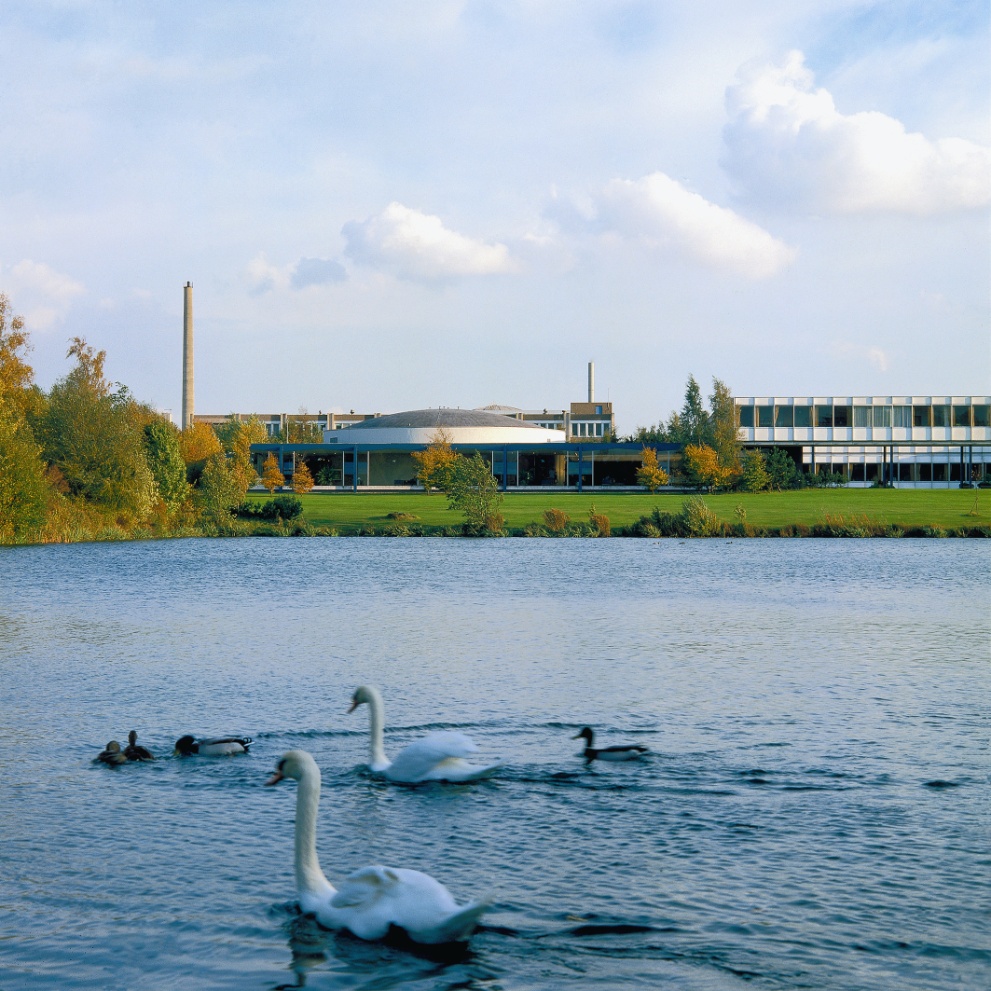 Vielen Dank für die Aufmerksamkeit!
Dr. Bernhard Mittermaier
Forschungszentrum Jülich
Zentralbibliothek
b.mittermaier@fz-juelich.de
http://orcid.org/0000-0002-3412-6168